Kittenblock紅外線遙控車
2020.5.16
TT(直流減速)馬達
工作電壓: 3V～12V DC(建議工作電壓在6到8V左右)
空載轉速: 1:48(3V時)
電壓     空載電流      空載轉速6V      ≤200mA       200±10% rpm3V      ≤150mA       90±10% rpm
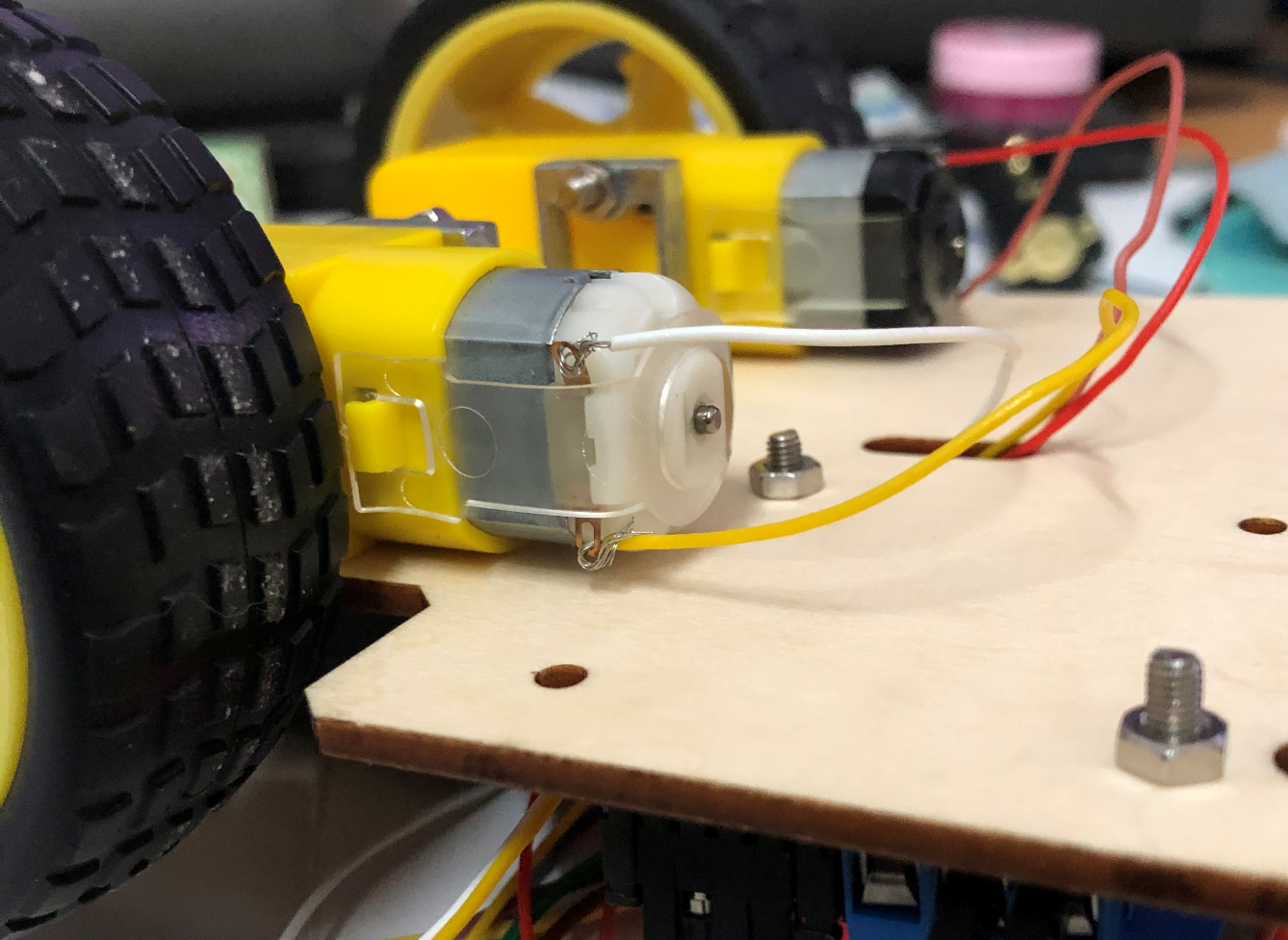 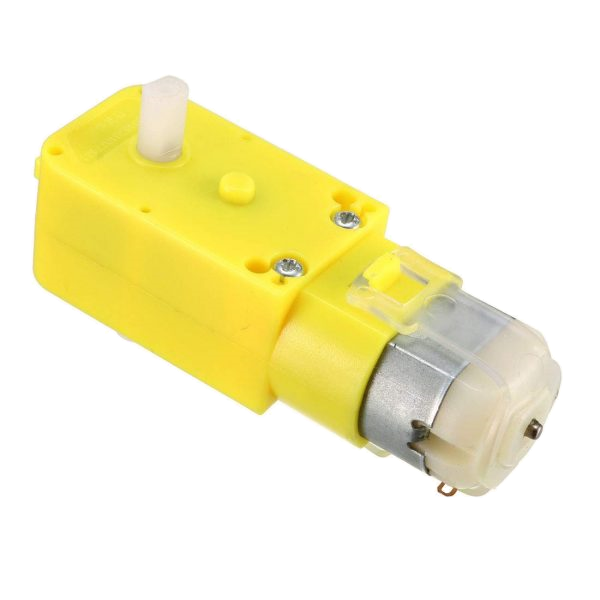 L298N馬達驅動板(模組)
產品規格：
◎ 主控晶片：L298N
◎ 電壓：5V
◎ 驅動電壓：5V～35V
◎ 電流：0mA～36mA
◎ 驅動電流：2A
◎ 工作溫度：-20°C～135°C
◎ 最大功率：25W

正確接線法與偷工接線法
接A馬達
接B馬達
5V
輸入
GND
接地
6-12V
外部電力
輸入
B馬達
控制線
A馬達
控制線
這4條線5/16發、如果家
裡有，可以先試試看。
若是左輪旋轉方向相反，就對調4、5腳位，
若是右輪旋轉方向相反，就對調2、3腳位。
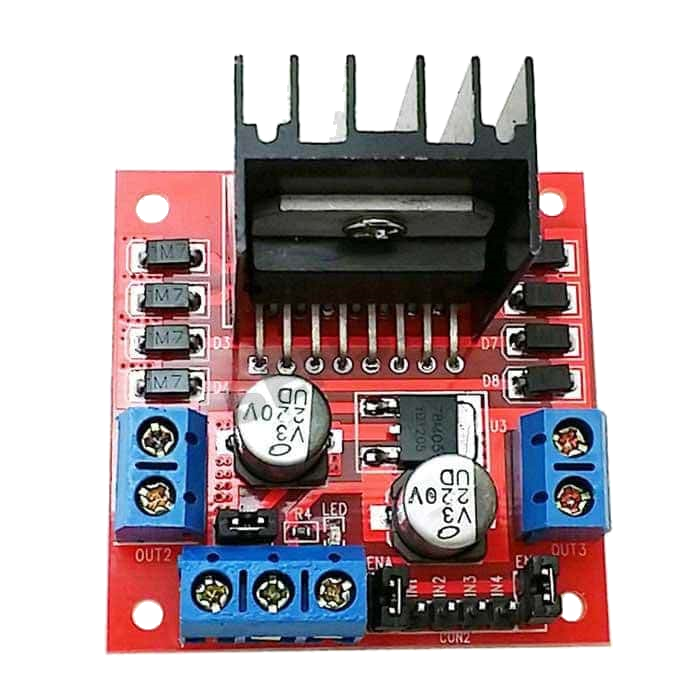 接A馬達
(左輪)
接B馬達
(右輪)
5V
輸入
GND
接地
6-12V
外部電力
輸入
B馬達
控制線
(右輪)
A馬達
控制線
(左輪)
上傳前先移除中文註解，避免錯誤。
請先調整左右輪速度，讓車子可以直線前進。
若是左輪旋轉方向相反，就對調4、5腳位，
若是右輪旋轉方向相反，就對調2、3腳位。
遙控車程式範例
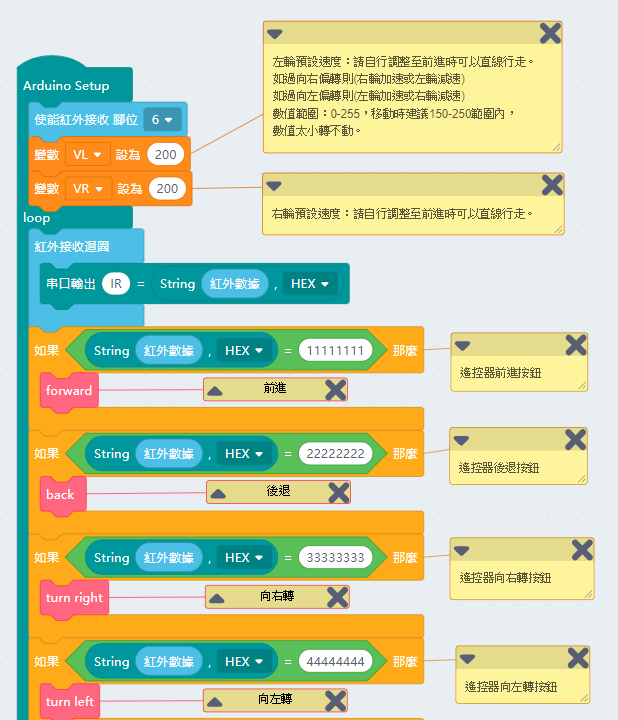 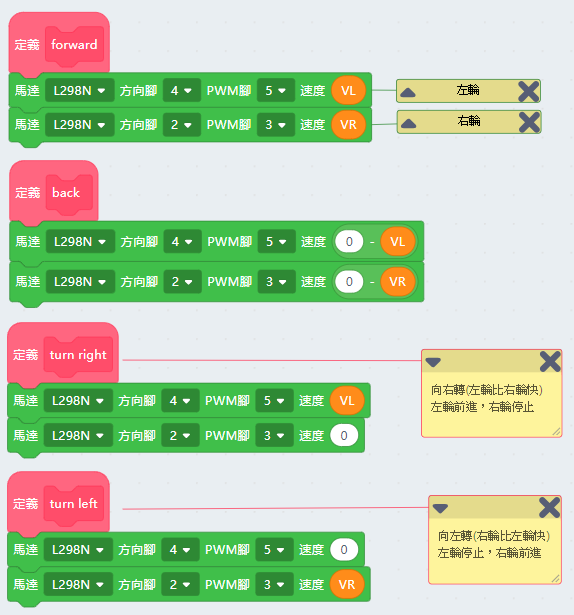 自行修改
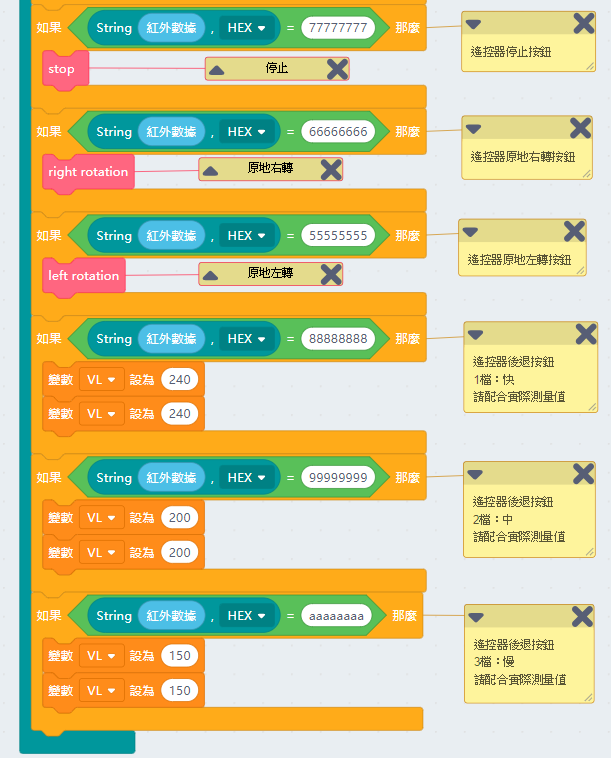 上傳前先移除中文註解，避免錯誤。
請先調整左右輪速度，讓車子可以直線前進。
若是左輪旋轉方向相反，就對調4、5腳位，
若是右輪旋轉方向相反，就對調2、3腳位。
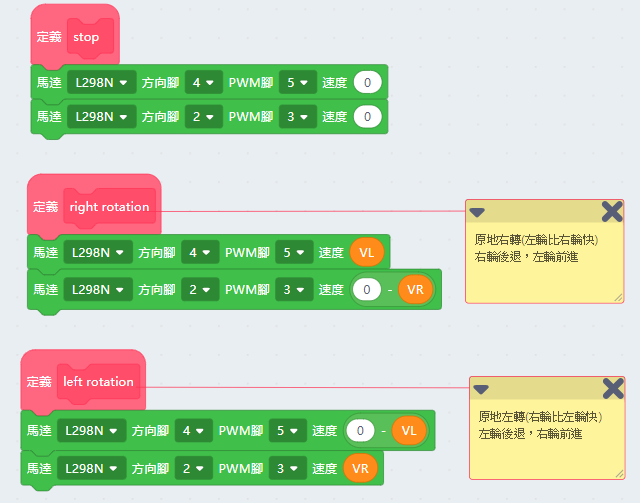 說明
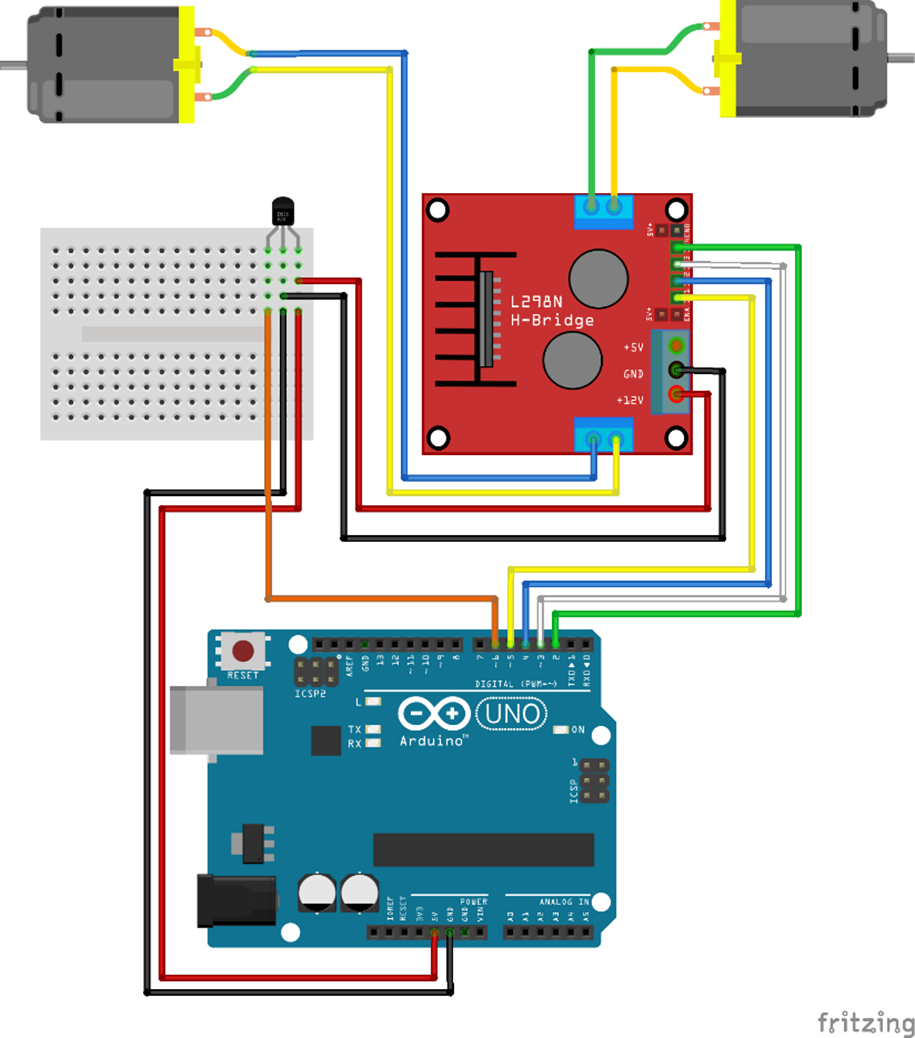 程式範例的註解中文字太多，上傳前先移除避免錯誤(一堆紅字)。
先測試前進，如果左輪是後退，4、5接線腳位對調。如果右輪是後退，2、3接線腳位對調。
左右輪都正常前進，則調整左右輪速度，直到可以接近直線前進。
如果向右偏轉，表示右輪太慢或是左輪太快，則右輪加速或左輪減速，
如果向左偏轉，表示左輪太慢或是右輪太快，則左輪加速或右輪減速。
如果要設定一、二、三檔速度，建議先測試中間速度(2檔)到可以直線前進，再測試其他檔位。數值範圍：0-255，移動時建議150-250範圍內，數值太小轉不動。
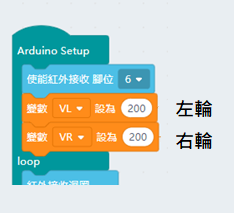 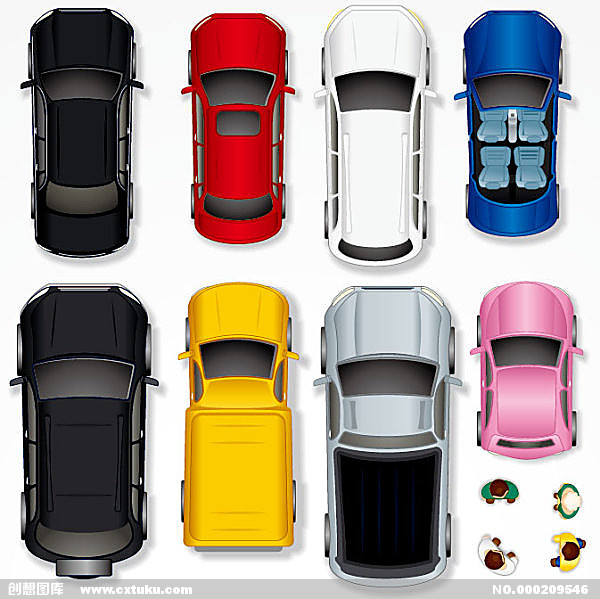 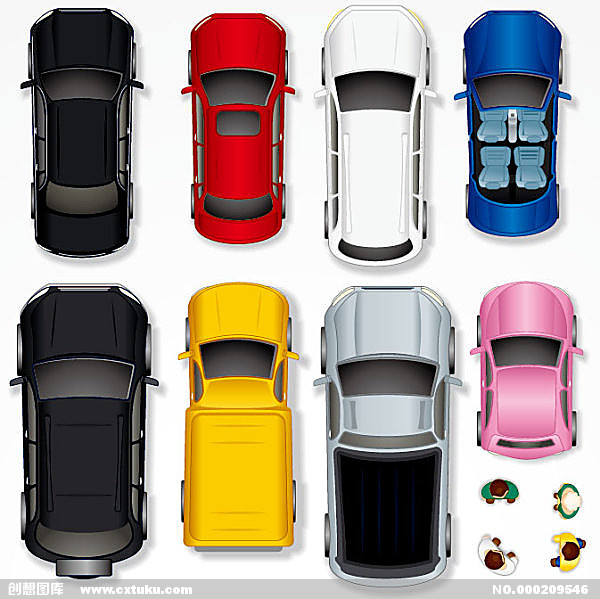 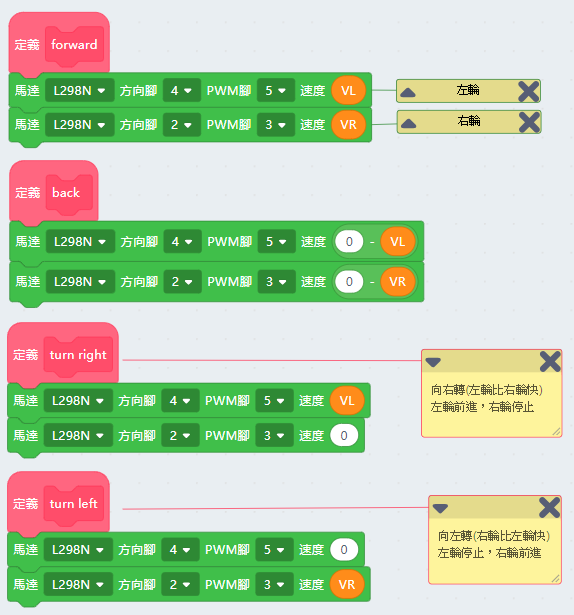 問題：
紅外線遙控車旋轉時，經常旋轉過頭，有何解決辦法？
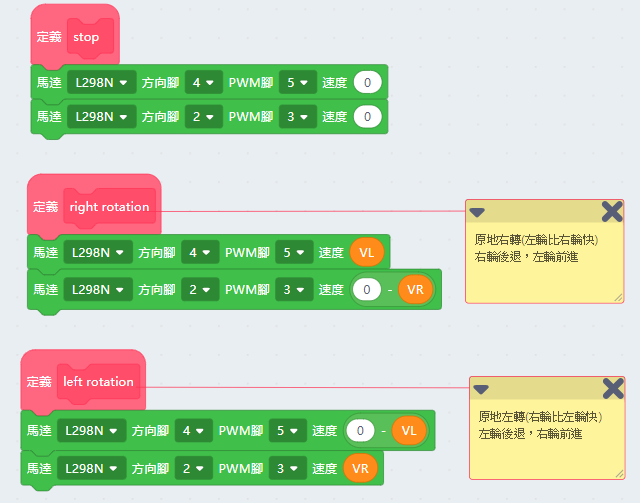